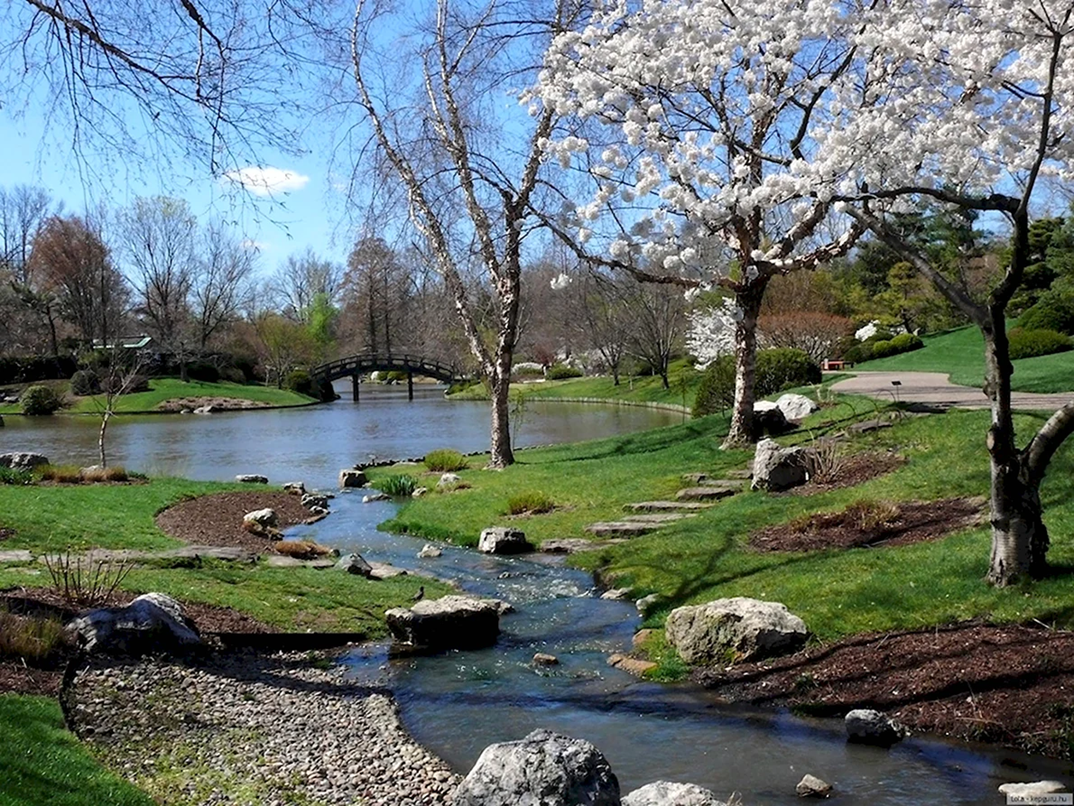 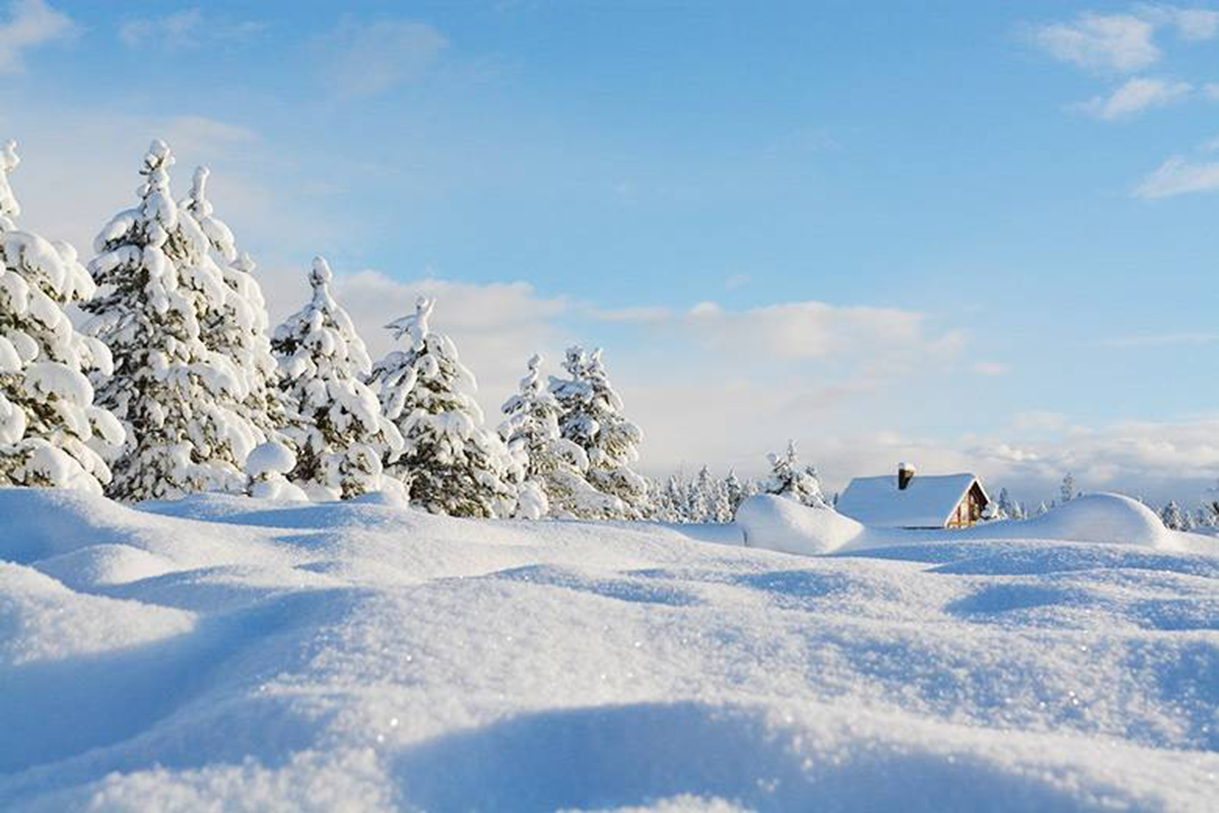 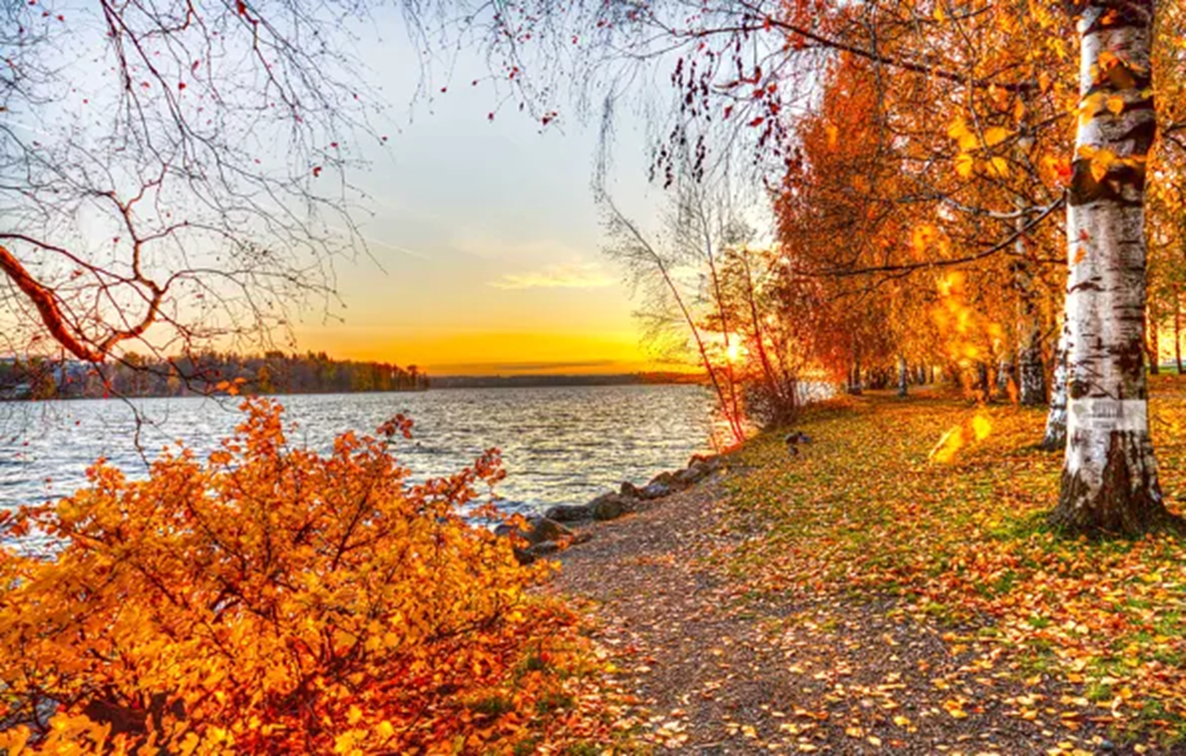 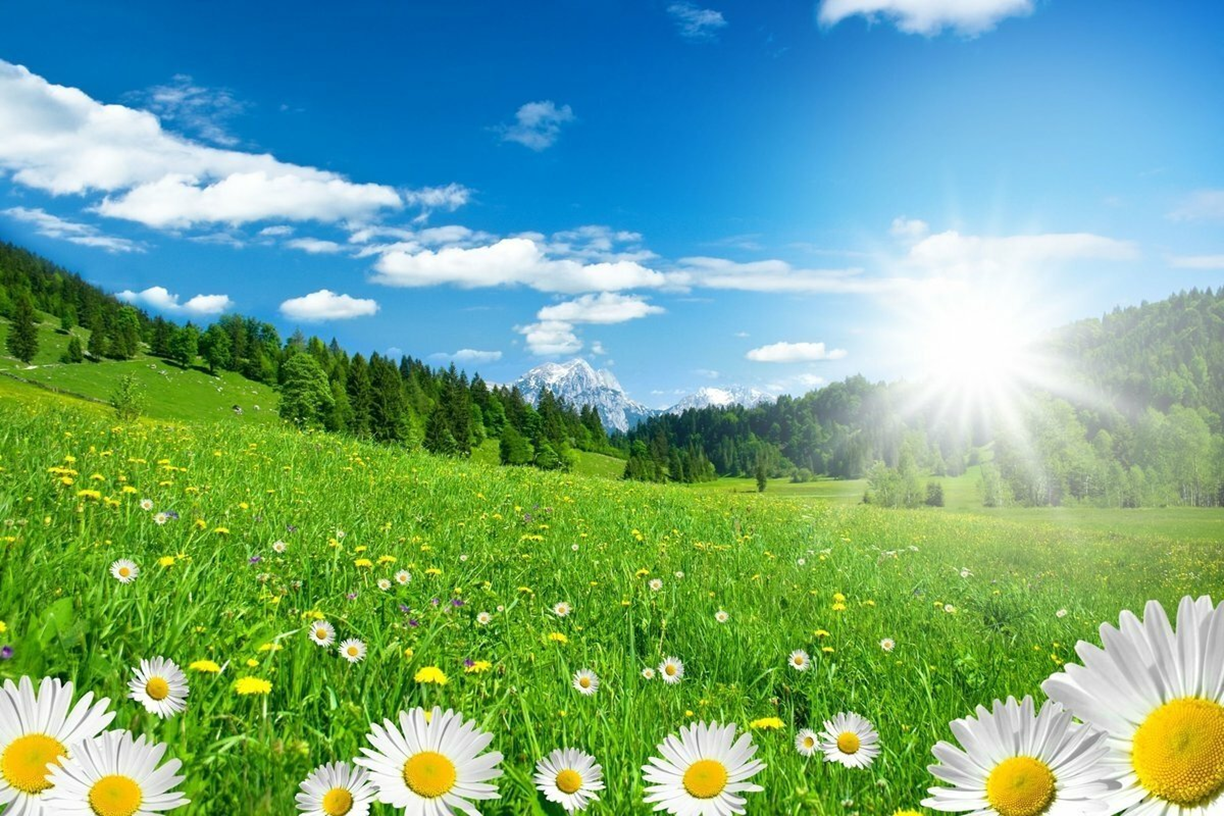 ПОРЫ ГОДА
І ЗАНЯТАК
ЛЮ    ЕЙ
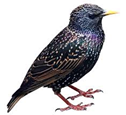 шпак
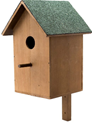 шпако   ня
В
З
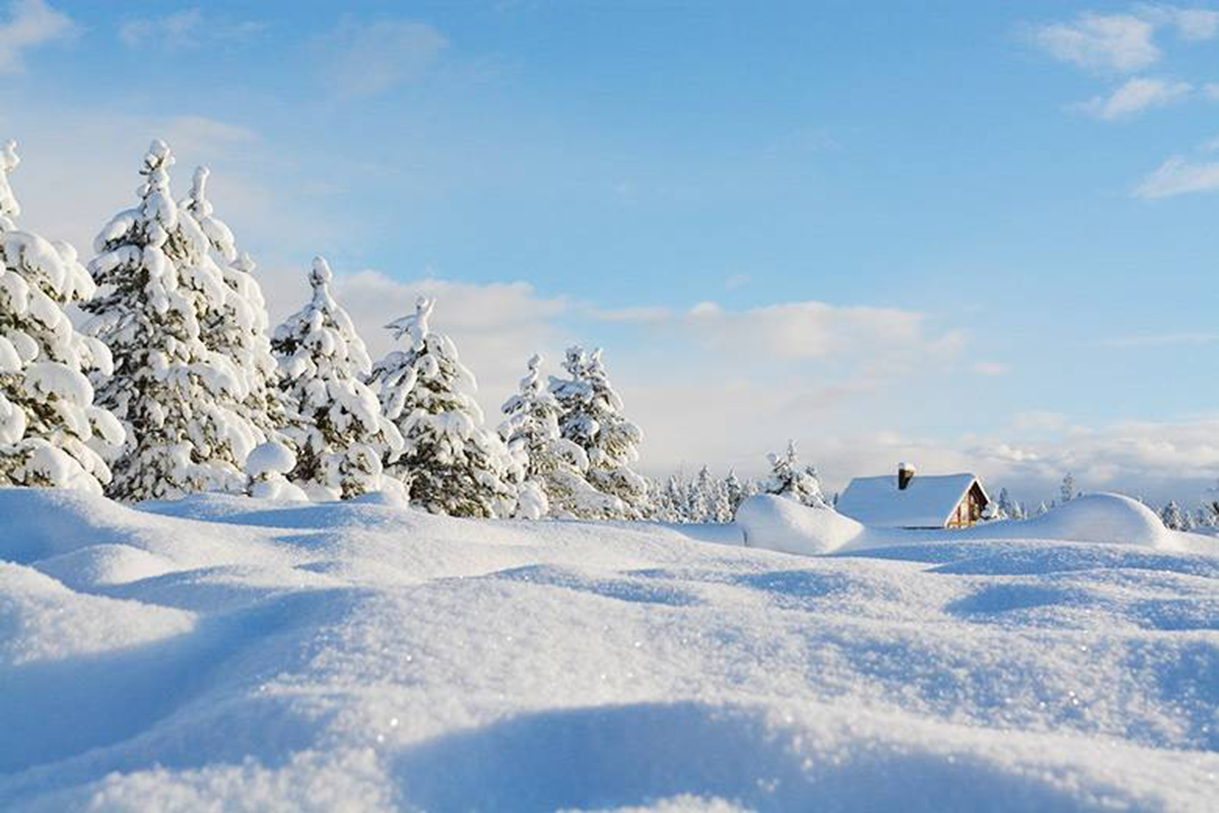 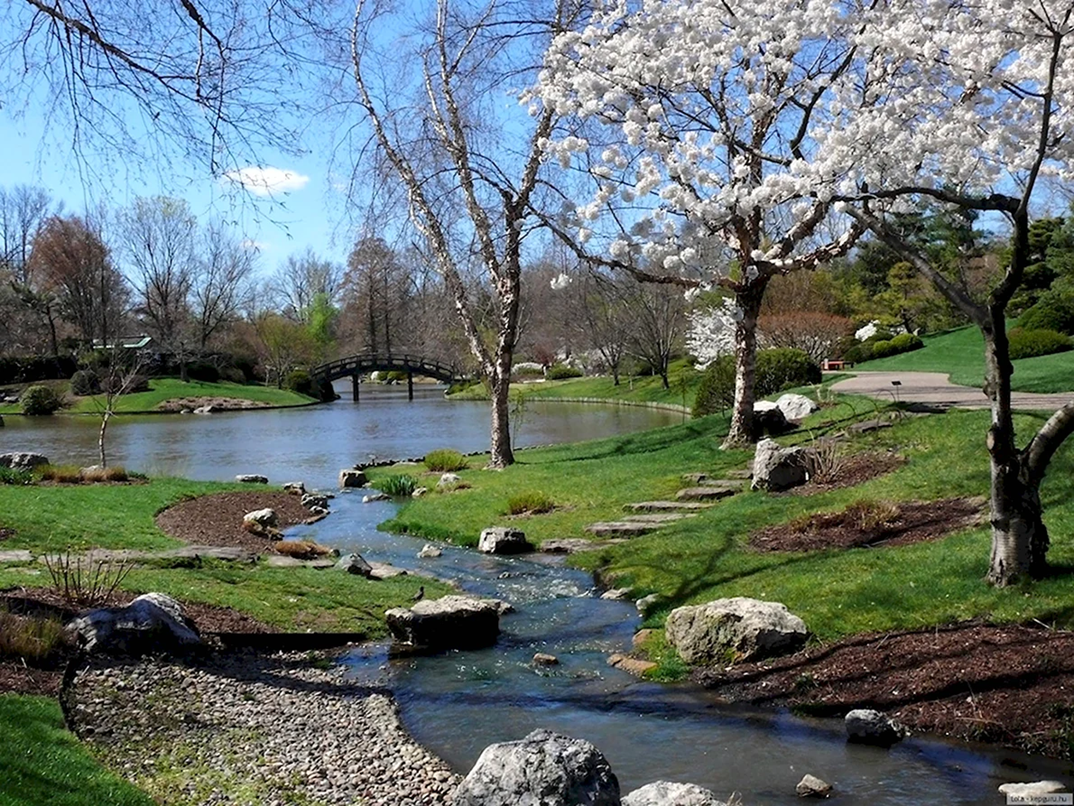 А
Л
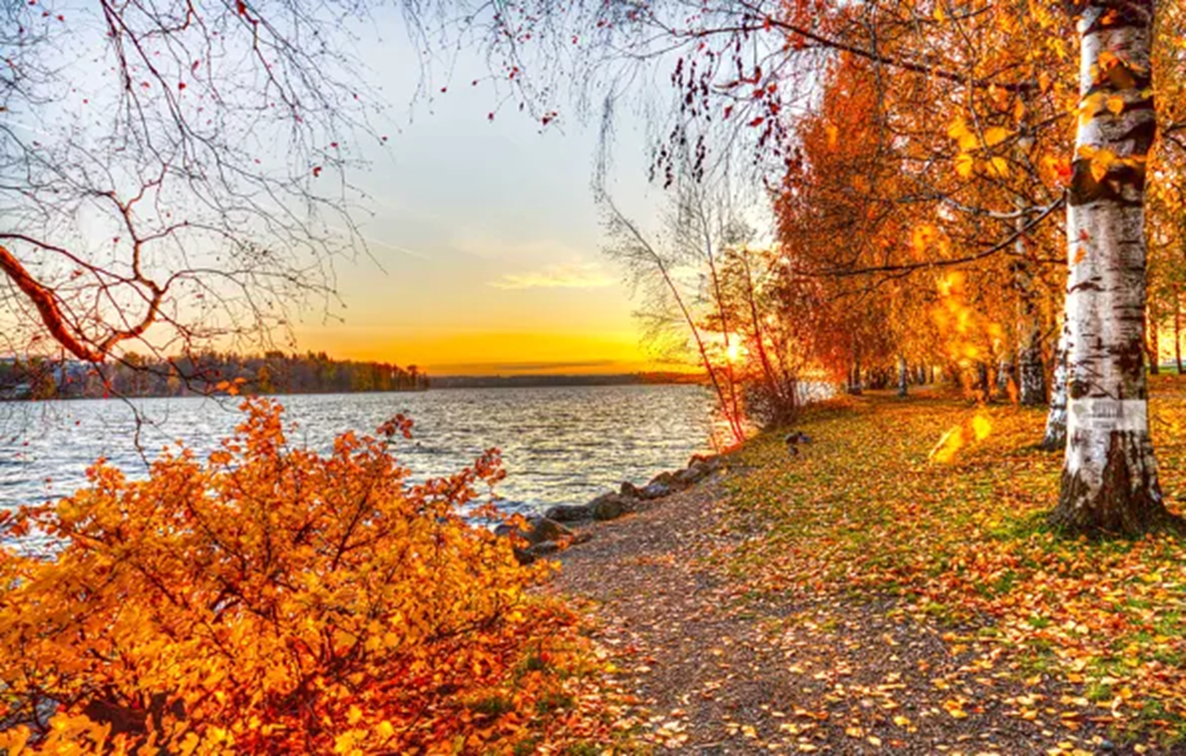 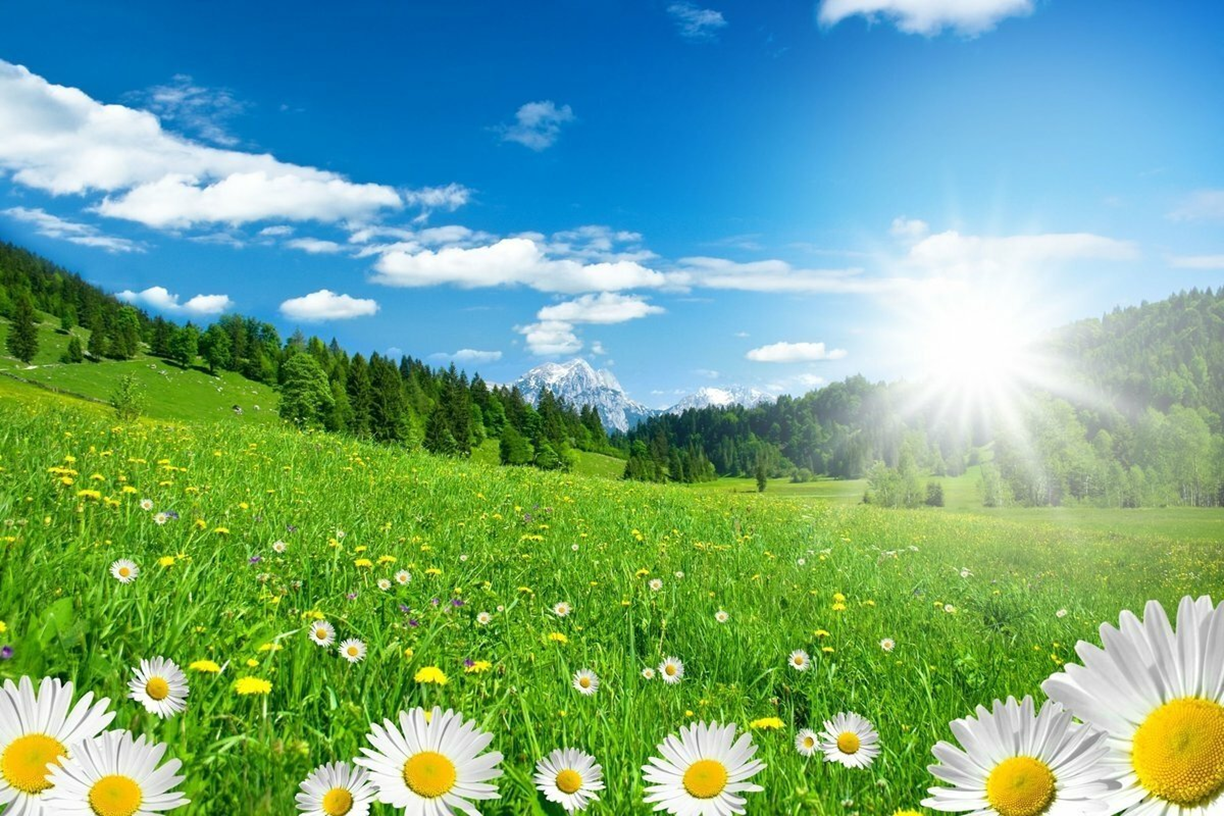